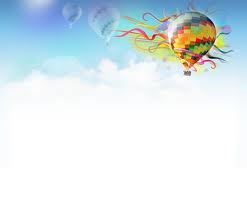 Государственное Бюджетное Дошкольное Образовательное Учреждение детский сад №7 Московского района г.Санкт-Петербурга
«Загадки-отгадки»
Воспитатель: Лукьянова Н.И.
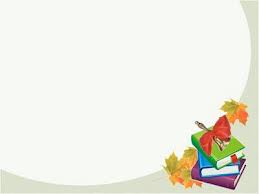 Цель: уточнить знания детей о  дорожных знаках
Задачи:
1. Закрепить умения детей по внешнему виду определять название знака.
2.Уточнить знания детей о назначении дорожных знаков.
3.Закрепить умения детей выбирать один из нескольких знаков, который соответствует описанию в загадке.
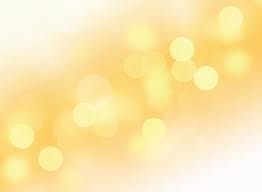 У него два колеса и седло на раме две педали есть внизу, крутят их ногами.В красном круге он стоит, о запрете говорит. (Знак велосипедное движение  запрещено)
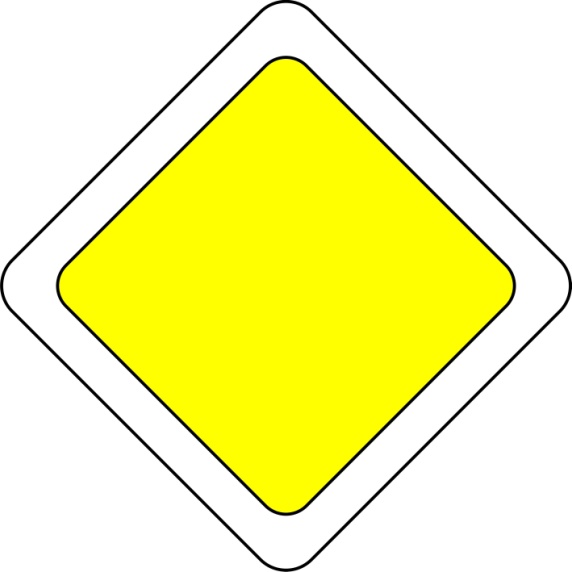 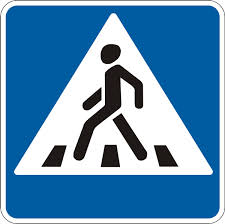 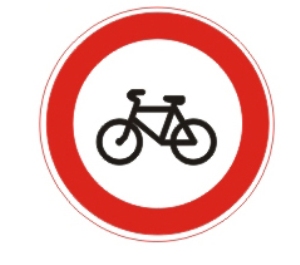 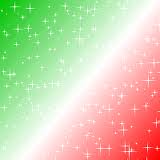 На дорогах знаков много, их все дети должны знать!И все правила движения должны точно выполнять.Я не мыл в дороге рук, поел фрукты, овощи.Заболел и вижу пункт Медицинской……(помощи)
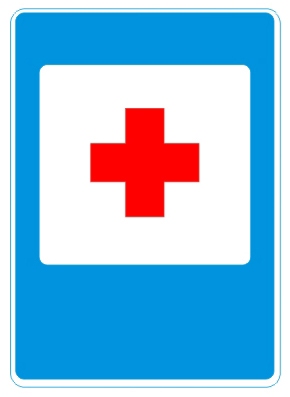 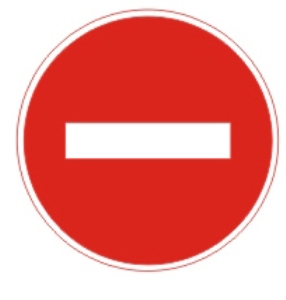 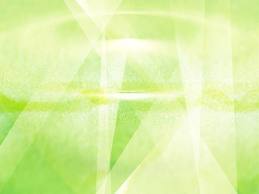 Коль водитель вышел весь, ставит он машину здесь,Чтоб не нужная ему, не мешала никому. (Знак место стоянки Р)
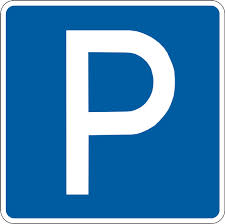 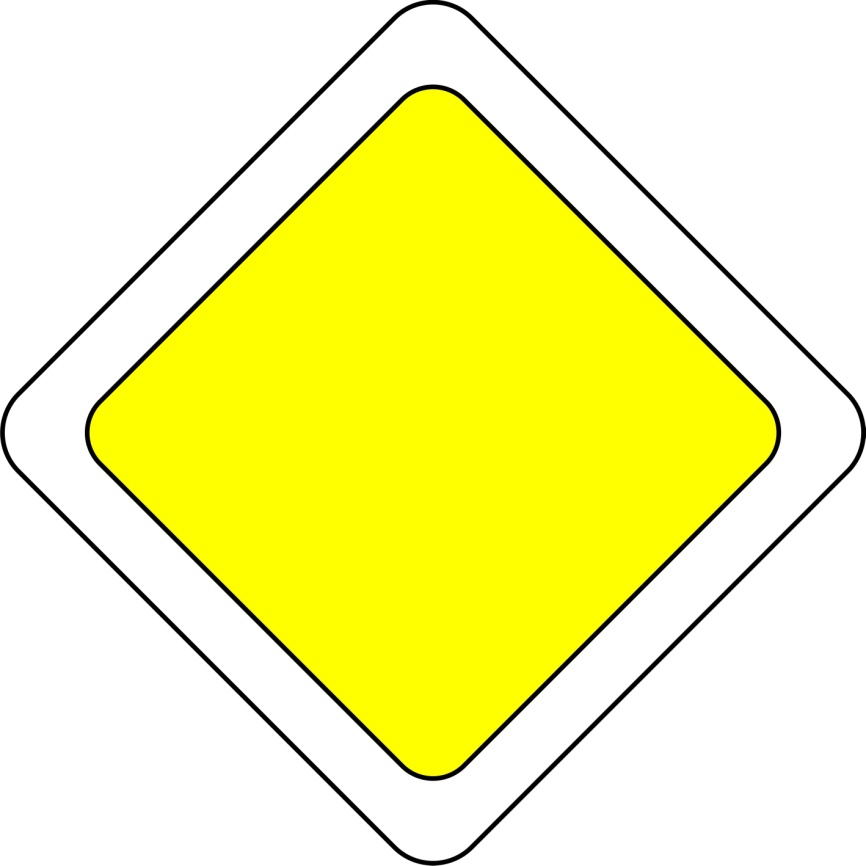 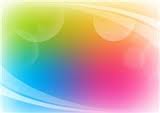 Путь не близок  на беду, ты не взял с собой еду.Вас спасет от голоданья знак дорожный пункт…(питанья)
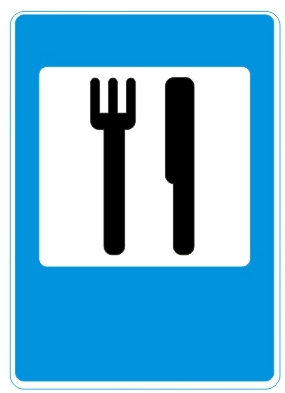 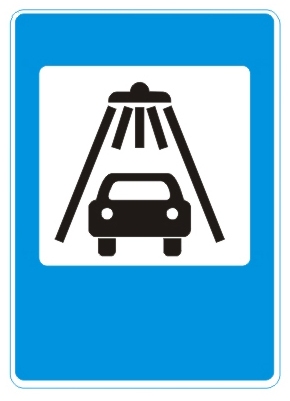 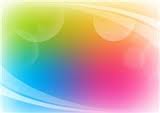 Знак водителя стращает. Въезд машинам запрещает!Не пытайтесь с горяча ехать мимо кирпича! (знак въезд запрещен)
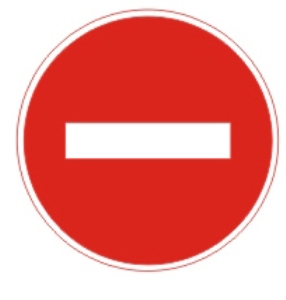 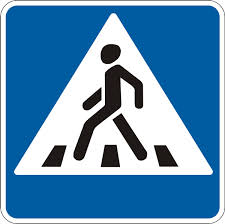 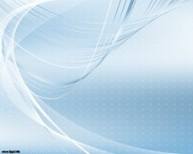 В этом месте пешеход терпеливо транспорт ждет.Он пешком устал шагать, хочет пассажиром стать. ( знак место остановки автобуса)
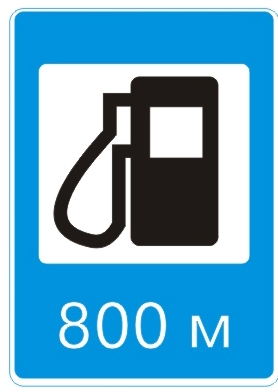 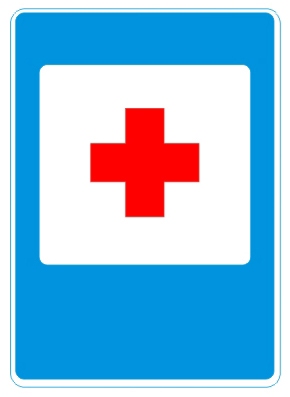 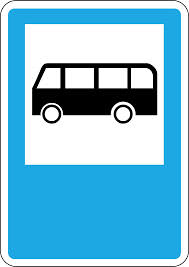 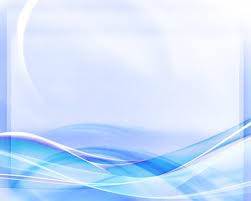 Не доедешь без бензина до кафе и магазина.Этот знак вам скажет громко:«Рядом бензоколонка!»  (знак автозаправочная станция)
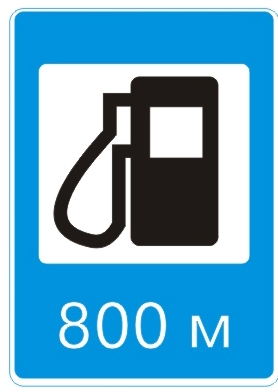 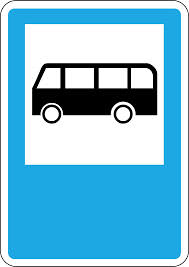 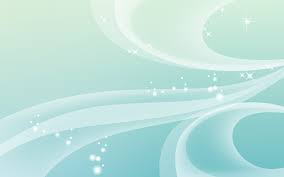 Вот он знак, каких немного: это главная дорога!Если едешь ты по ней, всех становишься главней.И тебе, как будто Богу, уступают все дорогу!
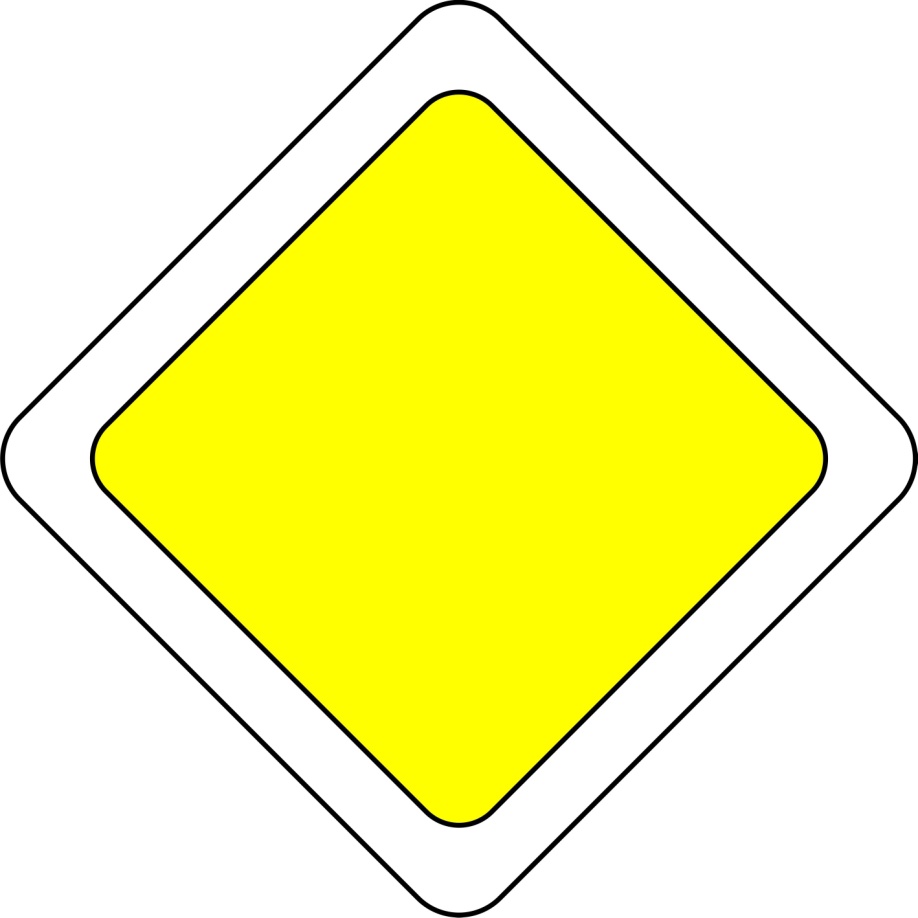 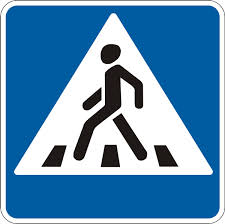 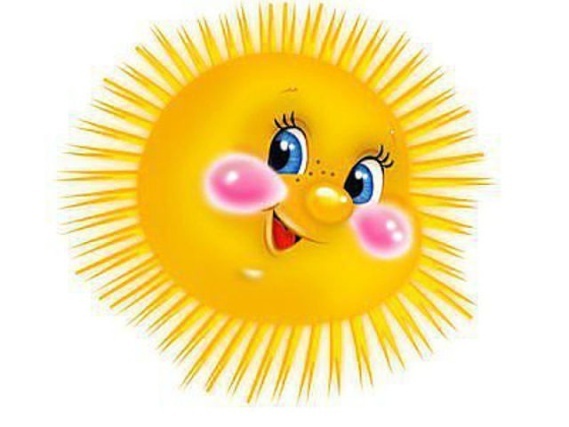 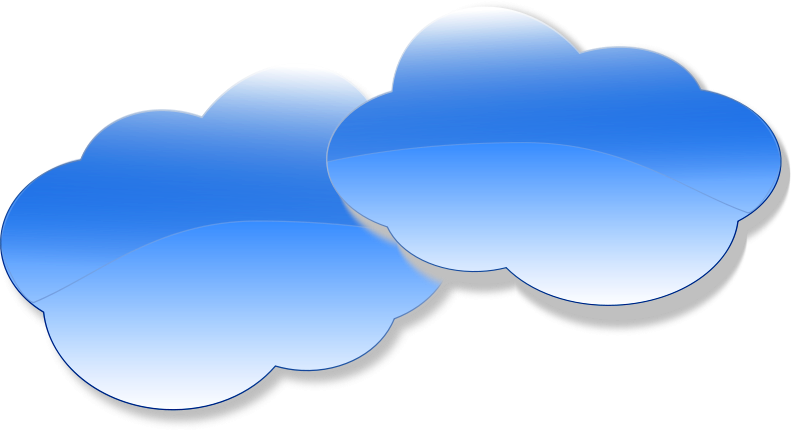 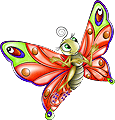 Спасибо за внимание!
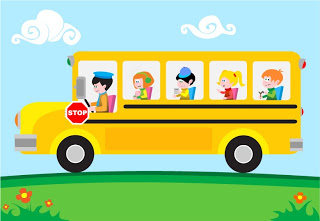 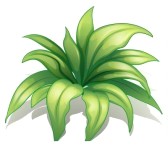 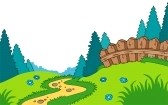